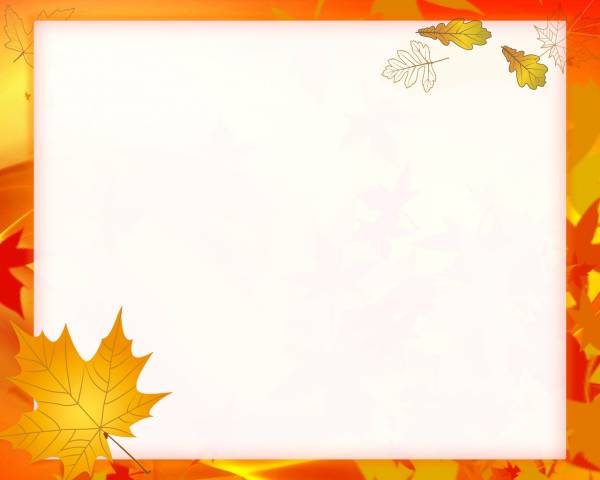 Гимнастика для глаз«Осенний лист»
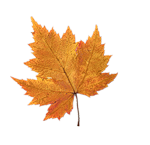 Мухлынина Мария Анатольевна
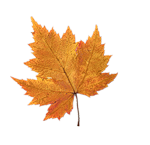 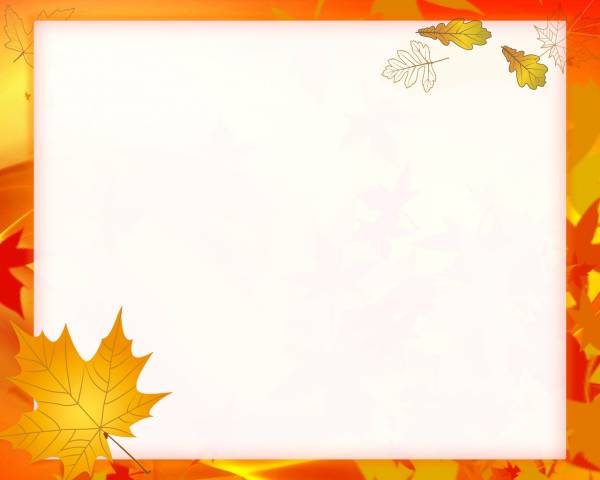 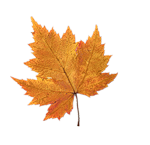 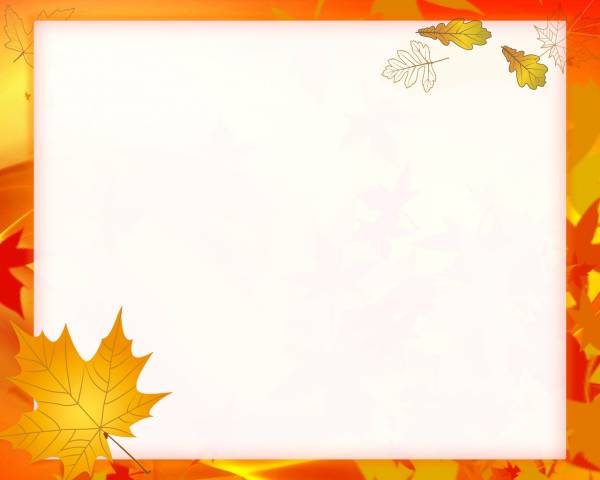 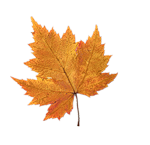 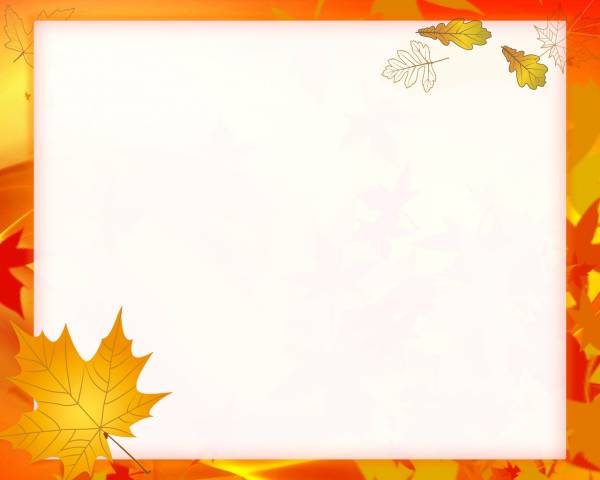 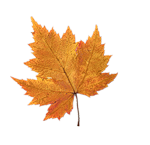 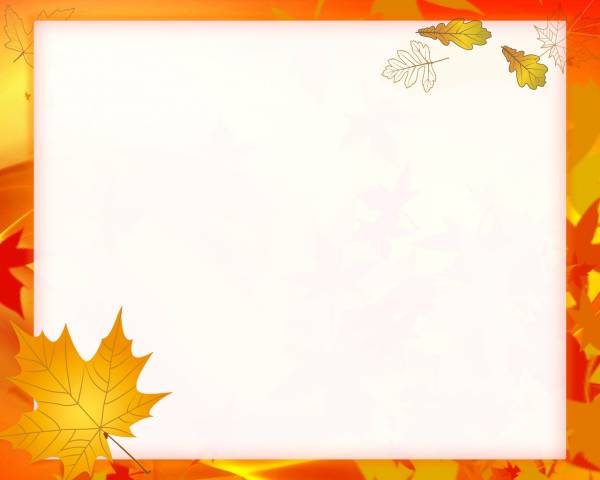 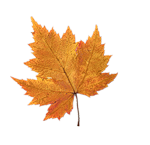 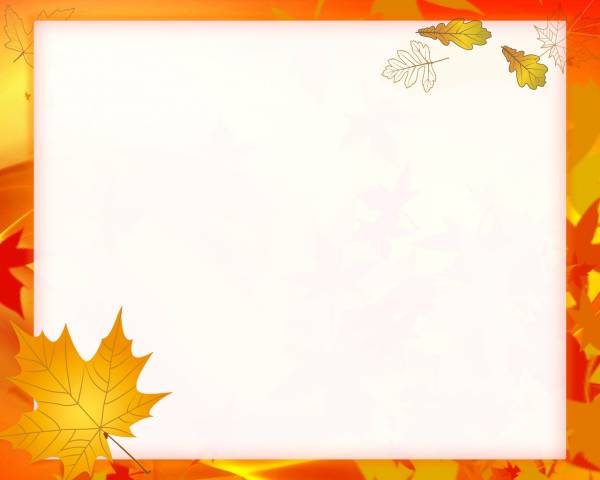